Trajectory of Tracheostomy Care and Outcomes: Demographics, Mortality and Morbidity of Pediatric Patients at a Tertiary Children’s Hospital
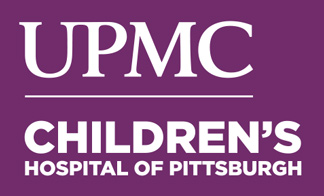 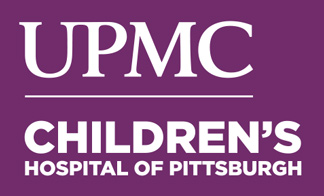 REPLACE THIS BOX WITH YOUR ORGANIZATION’S
HIGH RESOLUTION LOGO
Rahilla Tarfa, PhD1; Jymirah Morris1; Katie L. Melder, MD2; Jennifer L. McCoy3; Allison B.J. Tobey, MD3
1University of Pittsburgh School of Medicine, Pittsburgh, PA; 2Department of Otolaryngology, University of Pittsburgh Medical Center, Pittsburgh, PA; 3Children’s Hospital of Pittsburgh of UPMC, Department of Otolaryngology
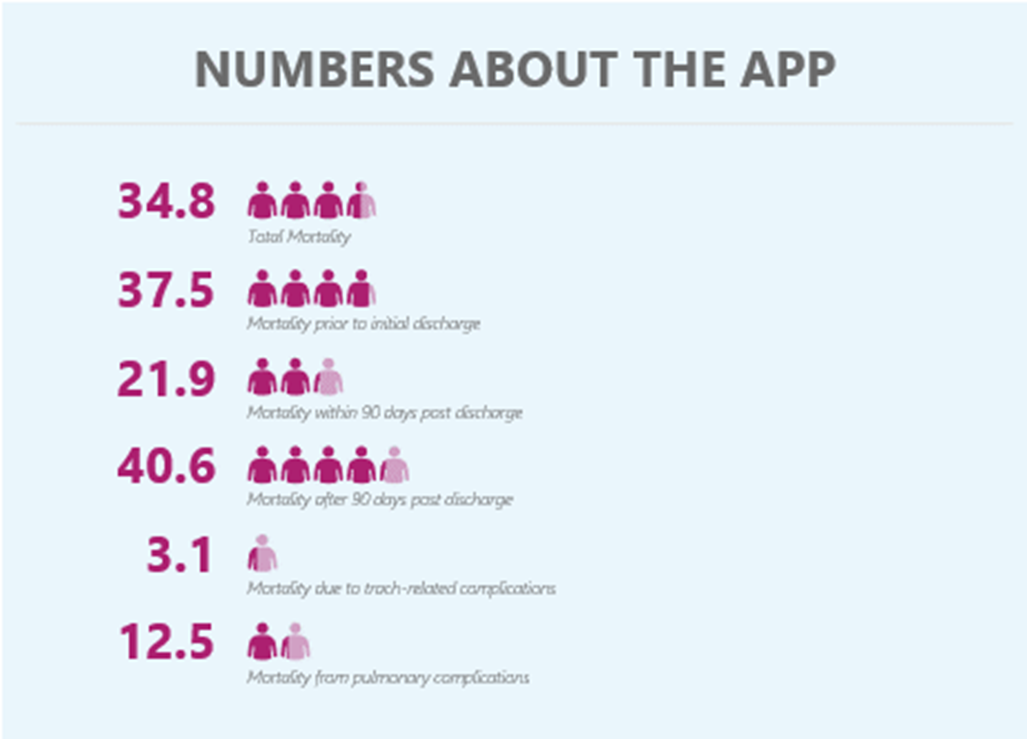 Introduction
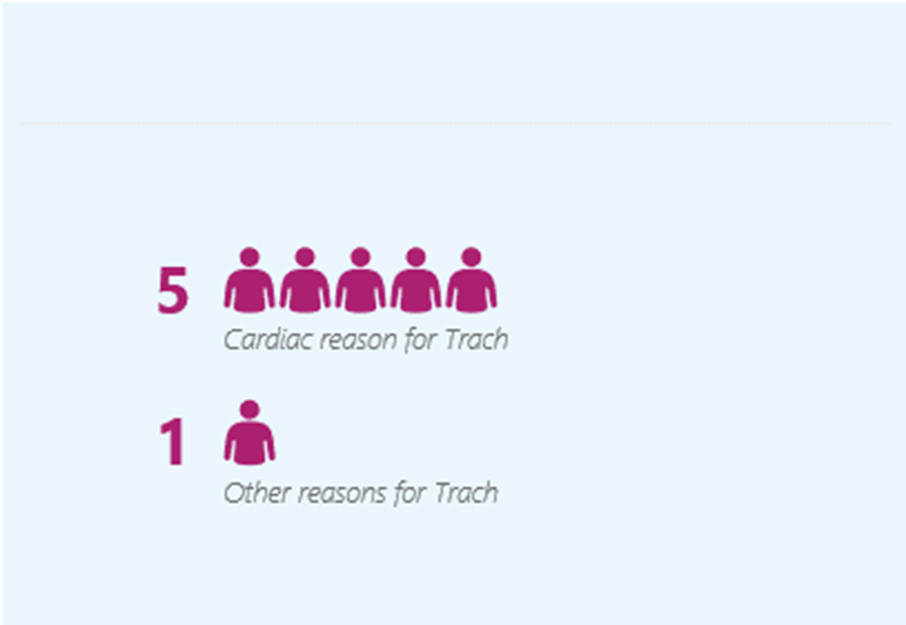 Pediatric patients with tracheostomy tube placement are medically complex patients with high risk of morbidity and mortality. Particularly, the patients frequently taken care of at tertiary and quaternary institutions are often premature with multiple pulmonary and cardiac comorbidities. The goal of this study is to review demographic data and outcome measurements within the pediatric tracheostomy population at our institution to identify at-risk patient groups.
Methods and Materials
A retrospective chart review of pediatric patients (0-21 years) who underwent tracheostomy in 2015 and 2016 was performed. Demographic data was collected along with discharge data for outcome measurements and interventions during the global period at 30, 60, and 90-days. Statistics include linear and logistic regression and Fisher’s Exact Test.
Figure 3. Likelihood of Mortality based on reason for tracheostomy. Representing that a patient is 5 times more likely to be deceased if tracheostomy was performed for cardiac reasons.
Figure 2. Mortality rates in % within pediatric tracheostomy cohort.
Figure 1. Comorbidities in pediatric patients that received tracheostomy at UPMC CHP from 2015-2016.
Figure 4. Causes of mortality in pediatric tracheostomy patients (n=32).
Additional Results
Ventilator dependence was the most common reason for trach placement. 
Patients with public insurance, 65.2%, were more likely to have an increased percentage of no-show appointments in their lifetime than patients with private insurance, 34.8%, p<.001. 
Deceased patients were 3 times more likely to have >25% no shows compared to patients who were alive in the study period -deceased 10 (34.5%) versus alive 9 (15.0%), p=.022.
Results
Conclusions
Table 3. 30-, 60- and 90- day tracheostomy outcome data following hospital discharge.
We found a high incidence of ED visits with readmission and mortality that were not associated with expected risk factors. 
We observed an increased risk of mortality with no-show appointments and living further away from our hospital, and patients with public insurance had a significantly higher no-show rate.  
Our population of patients tended to have multiple co-morbidities, with longer stays in the hospital associated with higher mortality. 
Identifying those with the highest risk for post-discharge complications will enable us to target these families for increased home-care education to decrease readmissions and mortality.
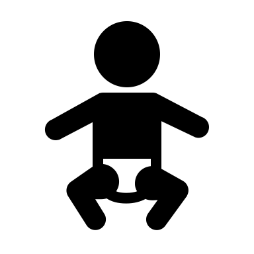 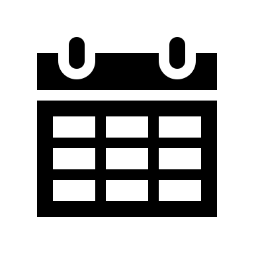 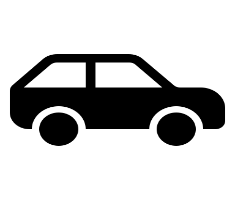 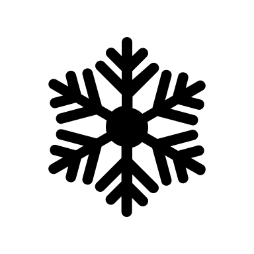 Table 2. Characteristics of tracheostomy mortality population at UPMC CHP from 
2015-2016.
Table 1. Demographics of pediatric patients that received tracheostomy at UPMC 
CHP from 2015-2016. *Two deceased, and date of death was missing from EMR.
Contact:
References: 
1. Mahadevan M, Barber C, Salkeld L, Douglas G, Mills N. Pediatric tracheotomy: 17-year review. Int J Pediatr Otorhinolaryngol. 2007;71(12):1829-1835. doi:10.1016/j.ijporl.2007.08.007
2. Carr MM, Poje CP, Kingston L, Kielma D, Heard C. Complications in Pediatric Tracheostomies. The Laryngoscope. 2001;111(11):1925-1928. doi:10.1097/00005537-200111000-00010
3. McPherson ML, Shekerdemian L, Goldsworthy M, et al. A decade of pediatric tracheostomies: Indications, outcomes, and long-term prognosis. Pediatr Pulmonol. 2017;52(7):946-953. doi:10.1002/ppul.23657
4. Esianor BI, Jiang ZY, Diggs P, Yuksel S, Roy S, Huang Z. Pediatric tracheostomies in patients less than 2 years of age: Analysis of complications and long-term follow-up. Am J Otolaryngol. 2020;41(2):102368. doi:10.1016/j.amjoto.2019.102368
5. Dursun O, Ozel D. Early and long-term outcome after tracheostomy in children. Pediatr Int. 2011;53(2):202-206. doi:10.1111/j.1442-200X.2010.03208.x
6. Chia AZH, Ng ZM, Pang YX, et al. Epidemiology of Pediatric Tracheostomy and Risk Factors for Poor Outcomes: An 11-Year Single-Center Experience. Otolaryngol Neck Surg. 2020;162(1):121-128. doi:10.1177/0194599819887096
7. Roberts J, Powell J, Begbie J, et al. Pediatric tracheostomy: A large single-center experience. The Laryngoscope. 2020;130(5):E375-E380. doi:10.1002/lary.28160
8. QuickFacts on Pittsburgh, PA. United States Census Bureau. https://www.census.gov/quickfacts/fact/table/pittsburghcitypennsylvania/PST045219. Accessed April 9, 2020.
9. Watters K, O’Neill M, Zhu H, Graham RJ, Hall M, Berry J. Two-year mortality, complications, and healthcare use in children with medicaid following tracheostomy. The Laryngoscope. 2016;126(11):2611-2617. doi:10.1002/lary.25972
10. Fonash A. The Role of the Medical Social Worker in a Pediatric Aero-Digestive Program. Curr Probl Pediatr Adolesc Health Care. 2018;48(4):111-112. doi:10.1016/j.cppeds.2018.03.001
11. Liu C, Heffernan C, Saluja S, et al. Indications, Hospital Course, and Complexity of Patients Undergoing Tracheostomy at a Tertiary Care Pediatric Hospital. Otolaryngol Neck Surg. 2014;151(2):232-239. doi:10.1177/0194599814531731
12. Mahida JB, Asti L, Boss EF, et al. Tracheostomy Placement in Children Younger Than 2 Years: 30-Day Outcomes Using the National Surgical Quality Improvement Program Pediatric. JAMA Otolaryngol Neck Surg. 2016;142(3):241-246. doi:10.1001/jamaoto.2015.3302
13. Funamura JL, Yuen S, Kawai K, et al. Characterizing mortality in pediatric tracheostomy patients. The Laryngoscope. 2017;127(7):1701-1706. doi:10.1002/lary.26361
Allison B.J. Tobey, MD
UPMC Children’s Hospital of Pittsburgh
Department of Pediatric Otolaryngology
4401 Penn Avenue
Faculty Pavilion, 7th Floor
Pittsburgh, PA 15224
Email: allison.tobey@chp.edu